Network planning
a proactive process to identify the opportunities that will bring the highest return to PUMA ENERGY
For Puma Energy
By 
Bravo Consulting Group
The process begins with a detailed market area study
Survey of all Service Stations
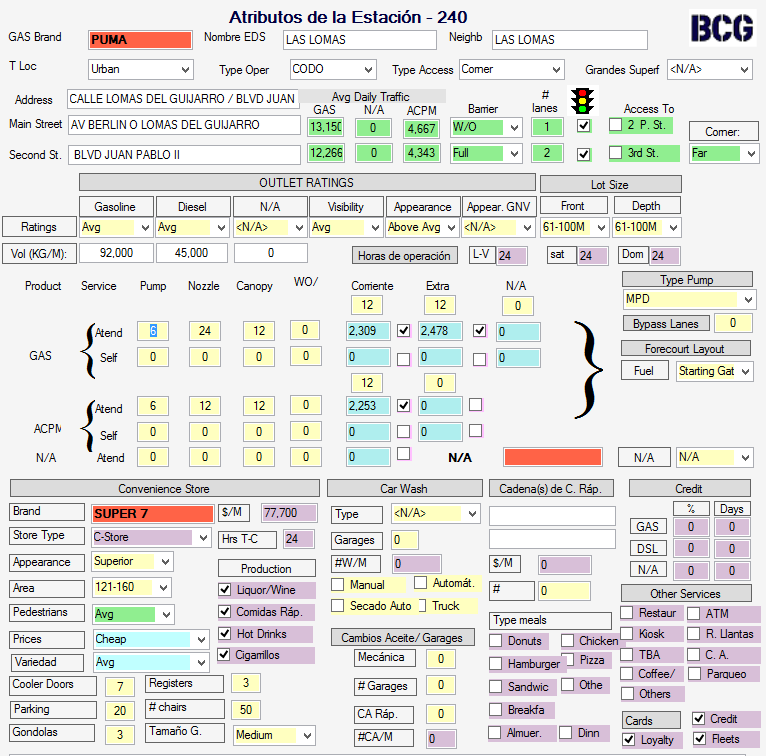 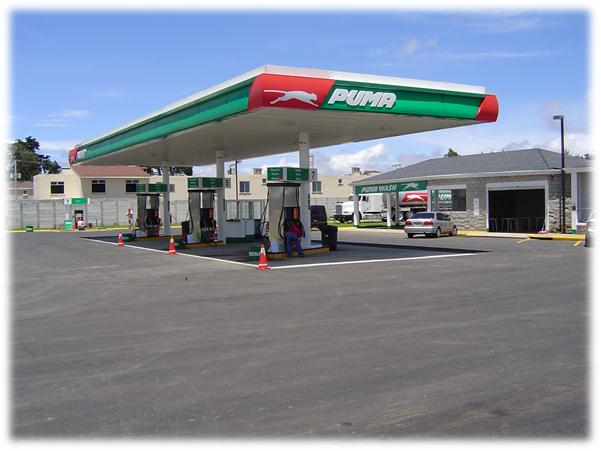 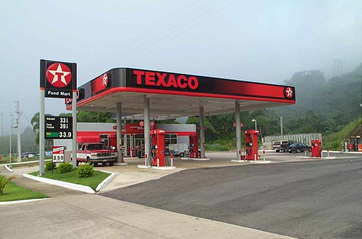 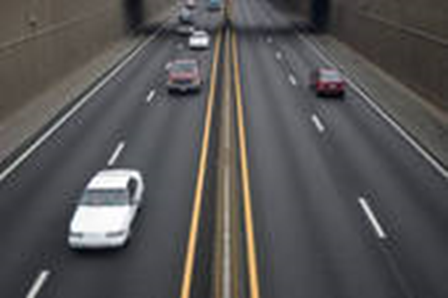 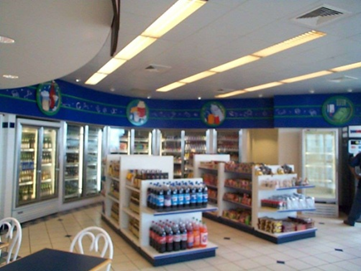 Traffic Counts
A consumer behavior model is then created
Variable Scores describe outlet’s  strength and weaknesses
Benchmark Volumes quantify the contribution of the variables in the Retail Value Chain
trade area intelligence
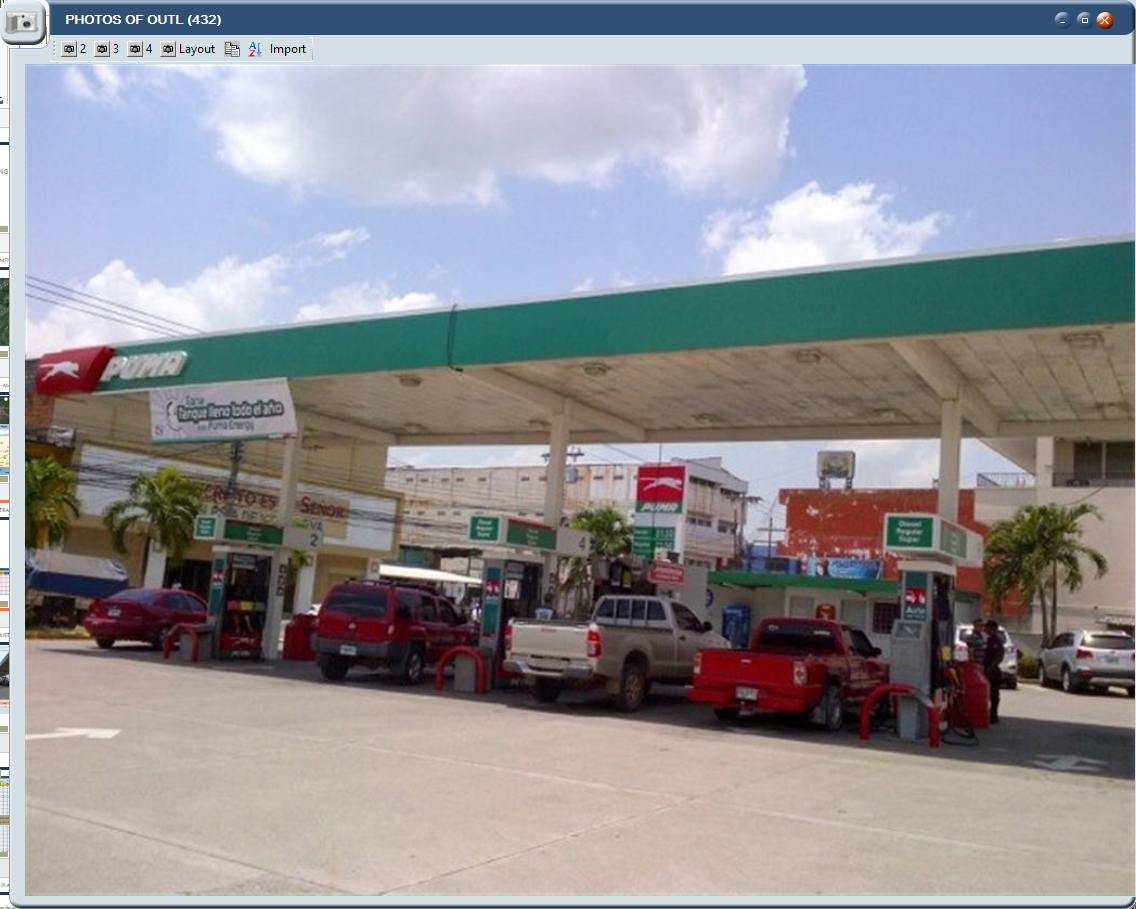 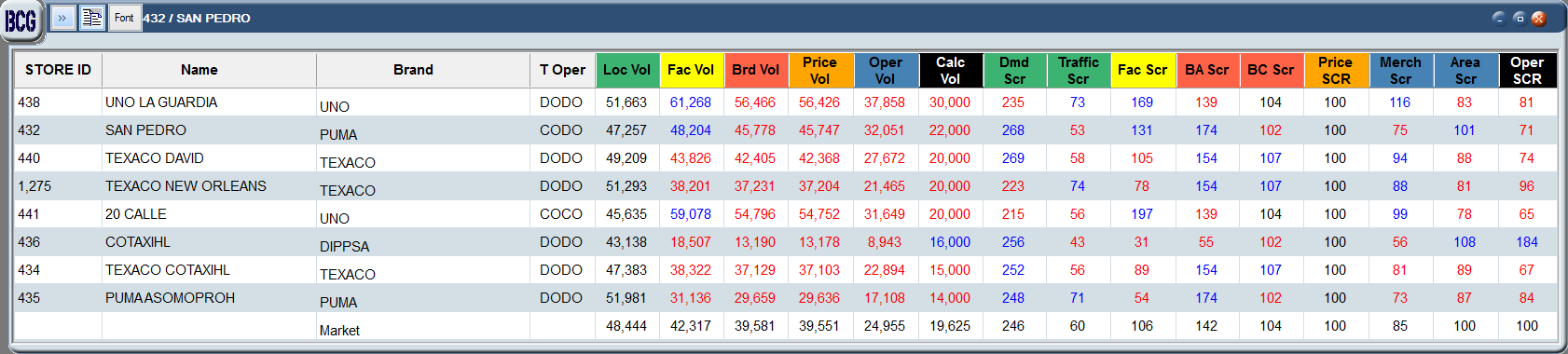 Identification of operational opportunities
Gasoline Evaluation:
Excellent location
Facilities better than immediate trade area
However, operational practices show evidence of a well below average performance

Recommendation:
Operational coaching or substitute operator
Provides tools for Network optimization
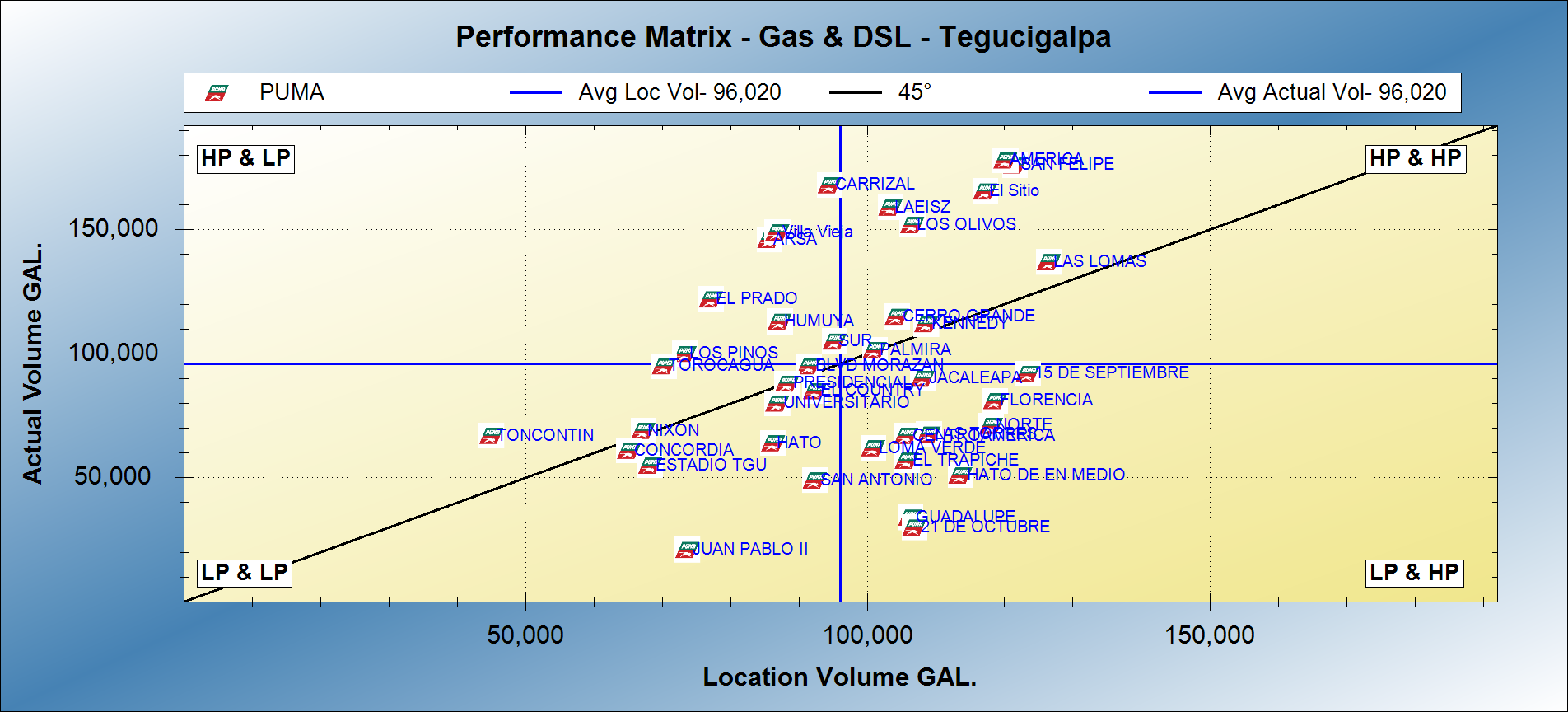 Good operators in poor locations
Stars
Low performers but high potential
Divestment candidates
How much volume  will it sell?
Proactive search of New Locations
Is it a good location?
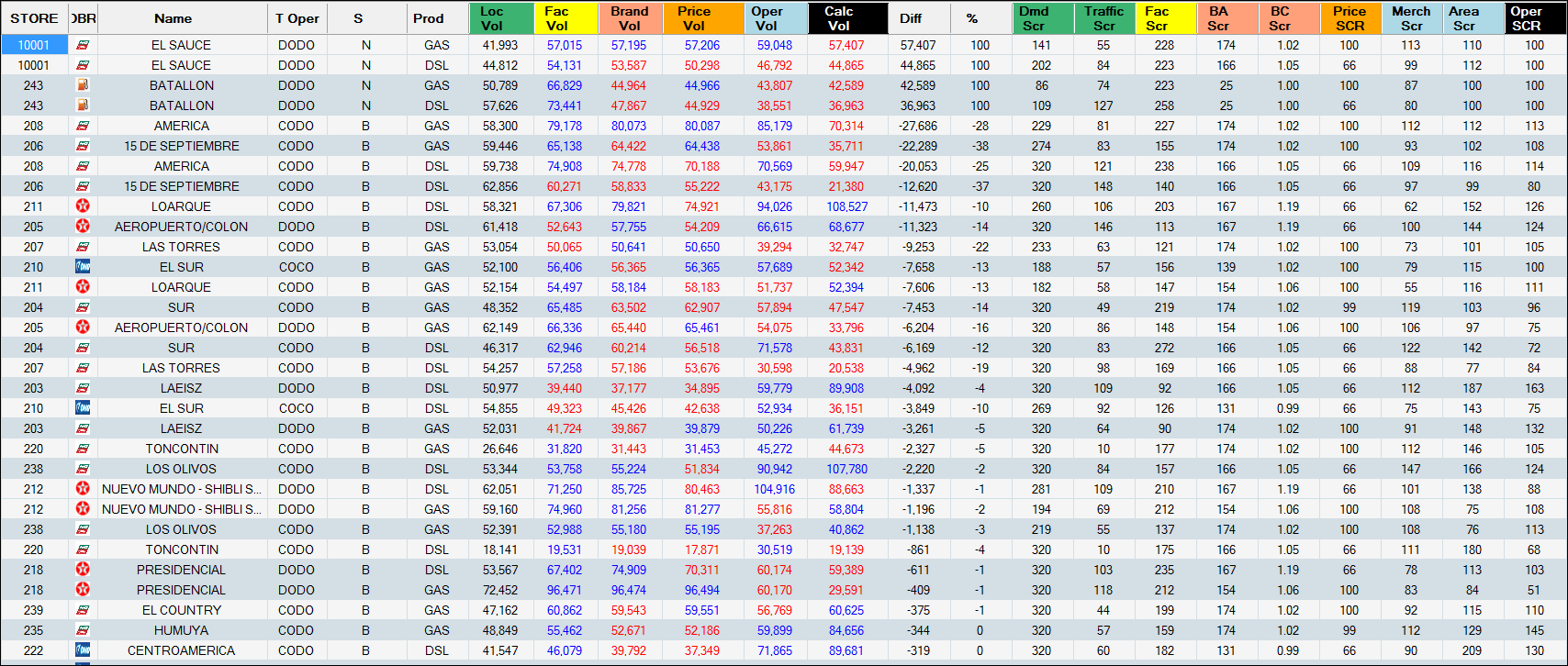 Where will the volume come from?

How much is cannibalized from other Puma stations?
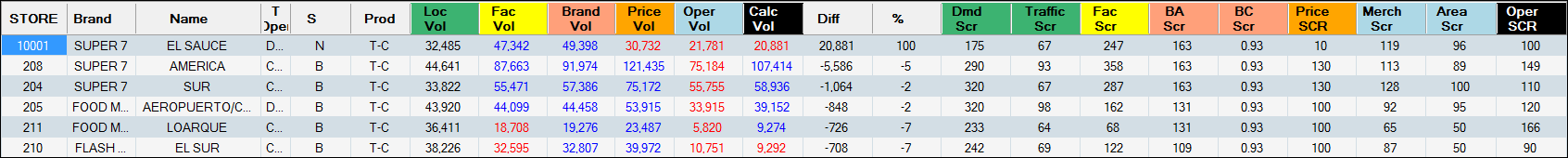 How about the C-Store performance?
[Speaker Notes: Batallon was closed. We opened it as part of the tactic.]
Network Planning Process
Network plans help target capital toward risk-managed investments and position a brand’s network to withstand competitive pressures and fluctuations in consumer behavior.